О ПОРЯДКЕ ПОДГОТОВКИ ДОКУМЕНТОВ К АТТЕСТАЦИИ АСПИРАНТОВ
ГЛЕБОВА Анна Геннадьевна, 
доктор экономических наук, 
профессор Департамента мировых финансов Факультета международных экономических отношений

08 сентября 2020 г.
Общая информация
До 01 сентября 	ДЕПАРТАМЕНТ МИРОВОЙ ЭКОНОМИКИ 
					И МИРОВЫХ ФИНАНСОВ

С 01 сентября 	ДЕПАРТАМЕНТ МИРОВЫХ ФИНАНСОВ ФАКУЛЬТЕТА 					МЕЖДУНАРОДНЫХ ЭКОНОМИЧЕСКИХ ОТНОШЕНИЙ

http://www.fa.ru/org/dep/memf/Pages/Home.aspx
Руководитель департамента – 	Звонова Елена Анатольевна,
									доктор экономических наук, профессор 

ГЛЕБОВА Анна Геннадьевна, 		
доктор экономических наук, профессор Департамента мировых финансов
e-mail: AGGlebova@fa.ru
АЛЕЩЕНКО Лидия Николаевна, 		
Менеджер по науке, e-mail: AGGlebova@fa.ru
Тел. +7 (499) 943 95 43
Наш диссертационный совет http://www.fa.ru/org/div/uank/dsfu/Pages/505001103.aspx
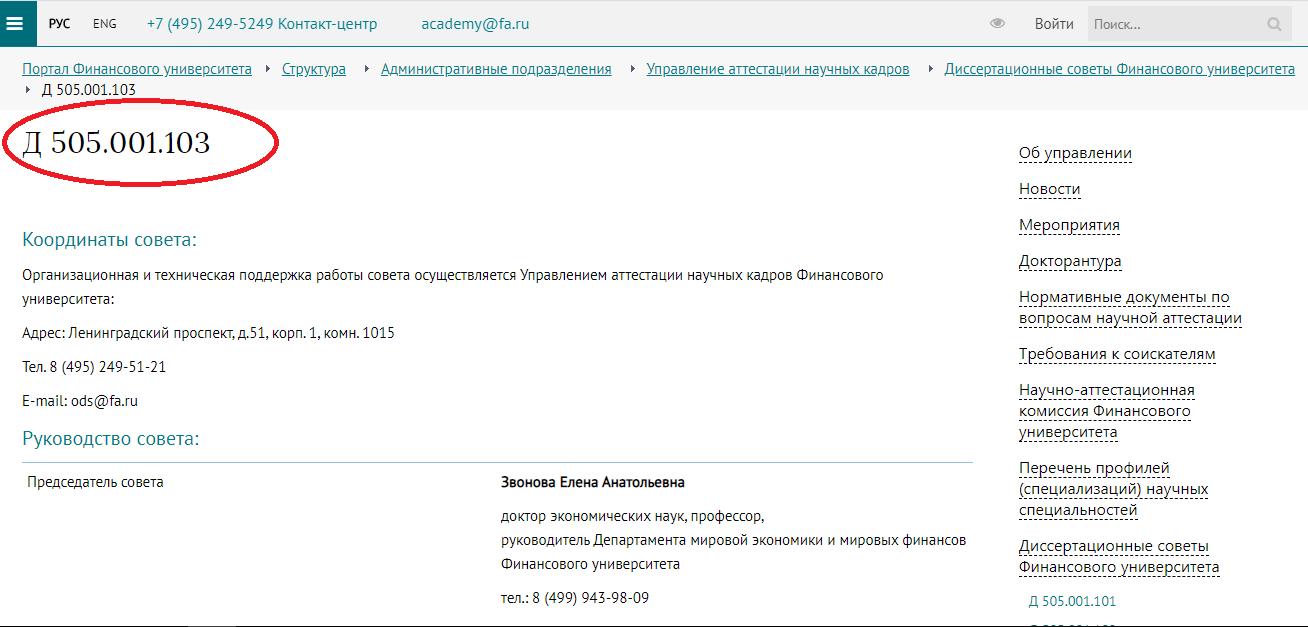 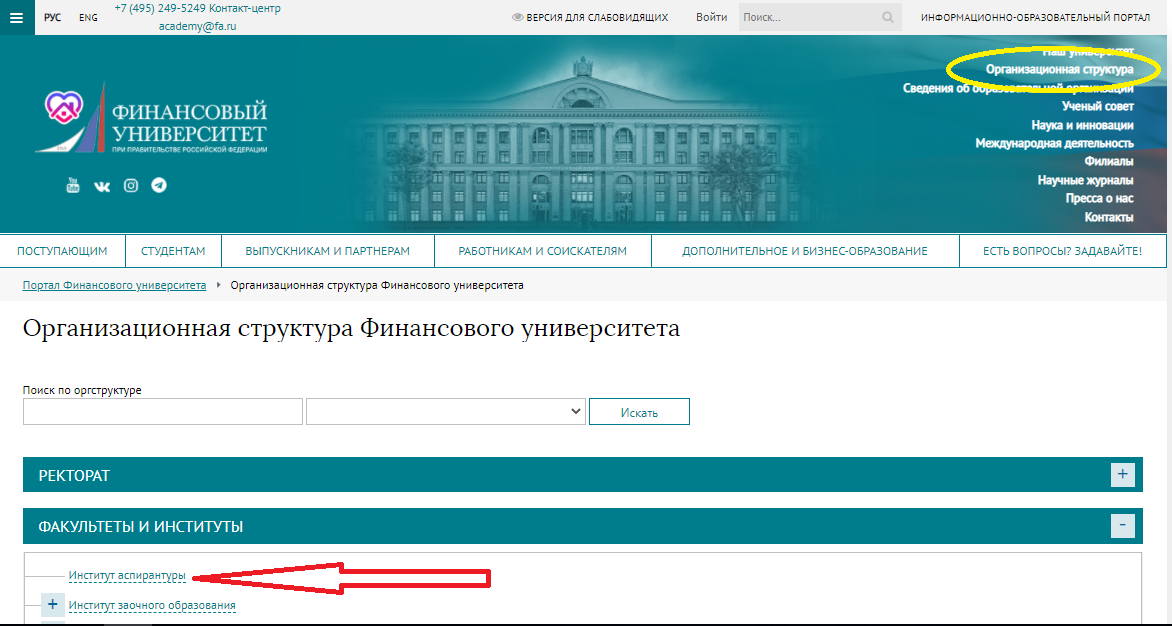 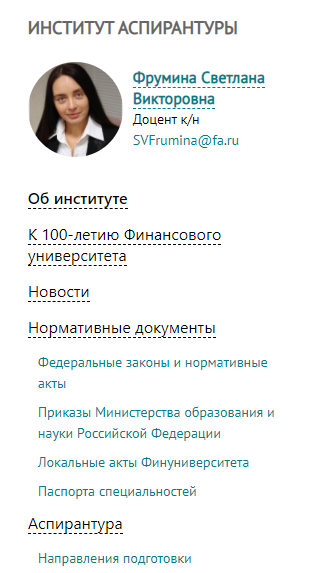 http://www.fa.ru/org/faculty/uaid/Pages/Home.aspx
(посмотреть все ссылки)
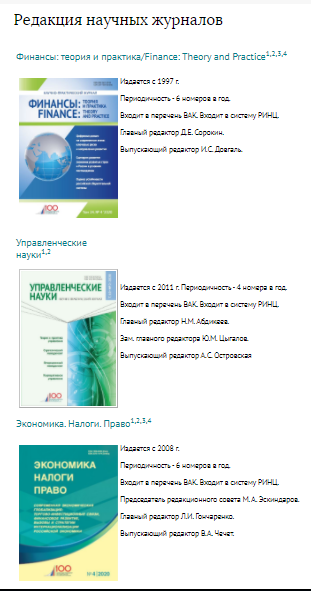 Публикации в Финансовом университете
http://www.fa.ru/org/div/edition/Pages/Home.aspx
Сайт ВАК: https://vak.minobrnauki.gov.ru/main
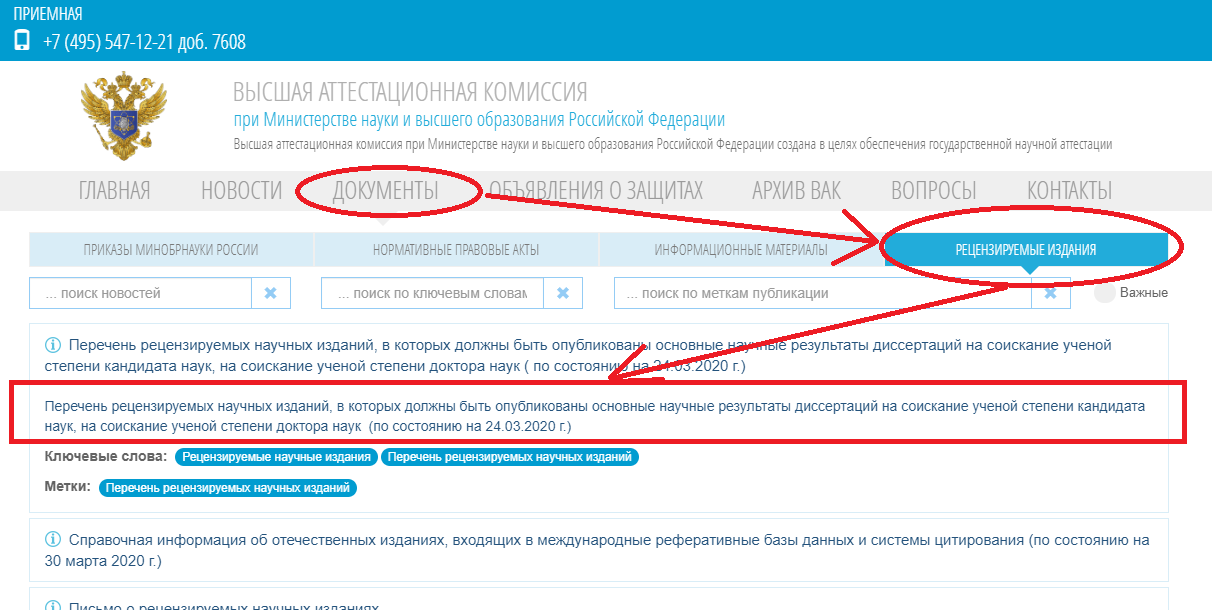 Список журналов ВАК https://vak.minobrnauki.gov.ru/uploader/loader?type=19&name=91107547002&f=6198
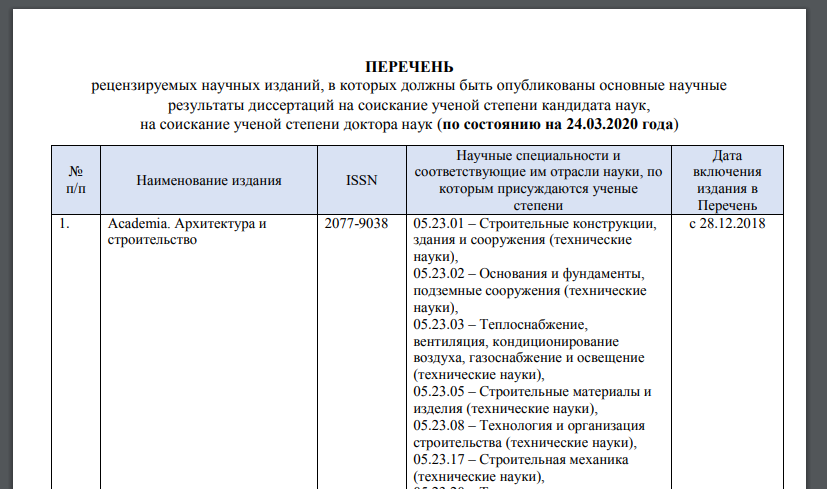 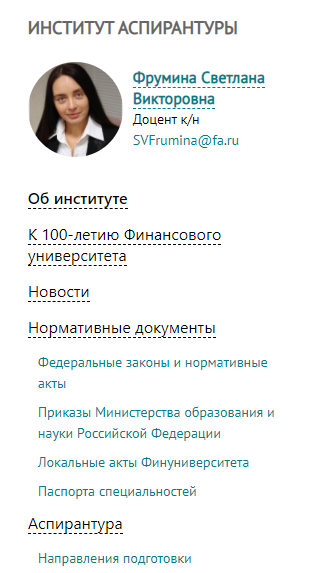 http://www.fa.ru/org/faculty/uaid/Pages/nir.aspx

Всю информацию дублируем в наши социальные сети. 
Подписывайтесь!

Вконтакте https://vk.com/aspiranturafinuniver

Telegram https://tele.click/aspiranturafinuniver
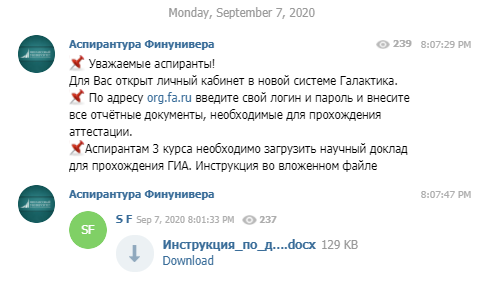 Telegram
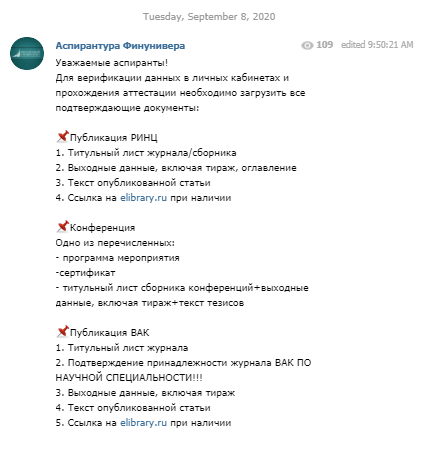 Telegram
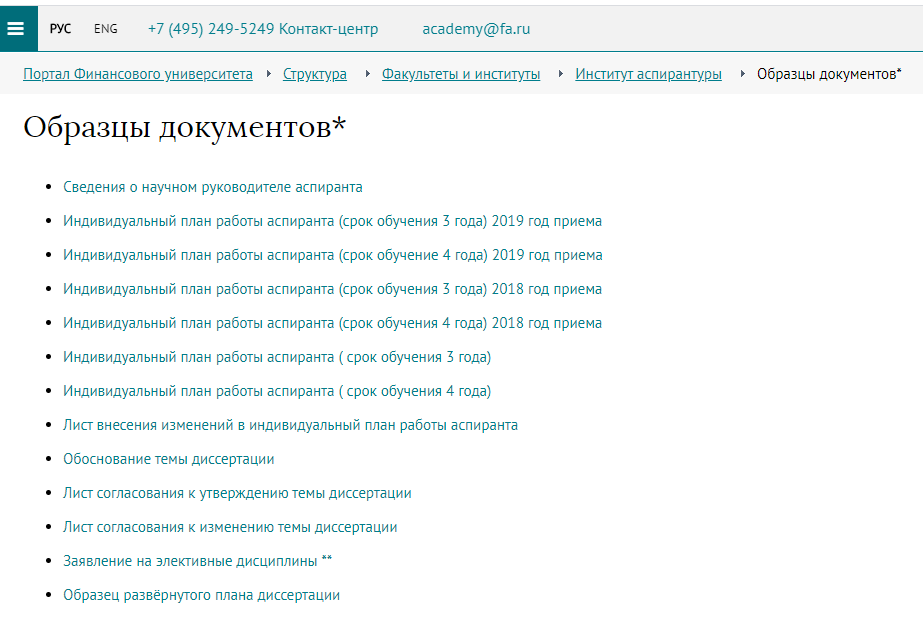 Индивидуальный план

http://www.fa.ru/org/faculty/uaid/Pages/lists.aspx
Система аттестаций http://www.fa.ru/org/faculty/uaid/Pages/nir.aspx
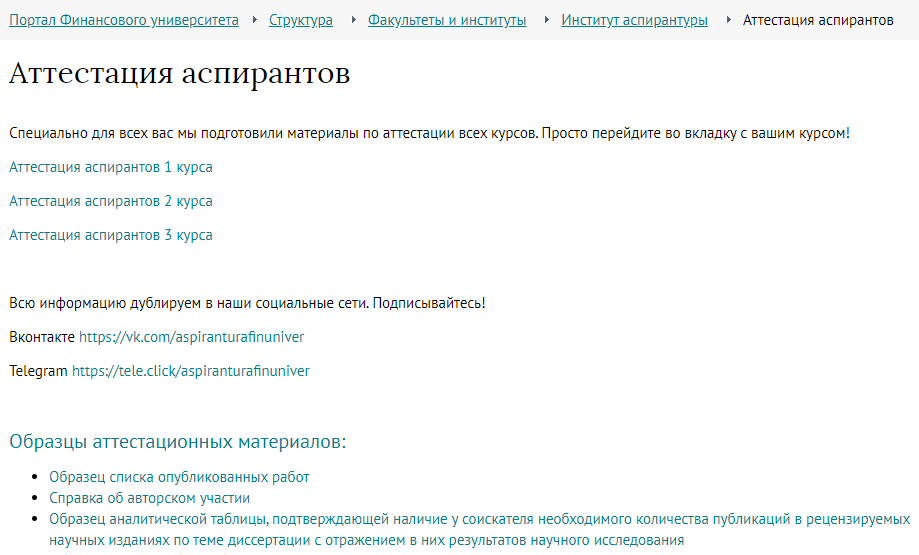 Методический семинар для аспирантов

(в 2019 г.)
Проводится каждый третий вторник месяца
в 10 утра по адресу Ленинградский проспект, дом 51, корпус 1, ауд. 1001 
(Зал заседаний диссертационных советов).

Актуальную информацию смотреть здесь:
http://www.fa.ru/org/div/uank/Pages/Home.aspx
​
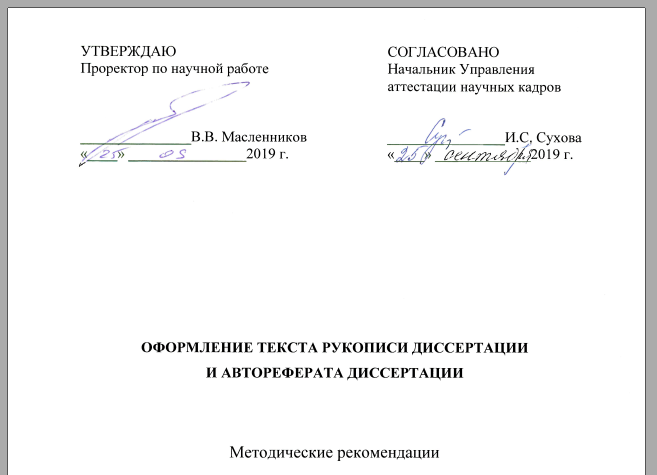 К защите: http://www.fa.ru/org/div/uank/Pages/docs.aspx
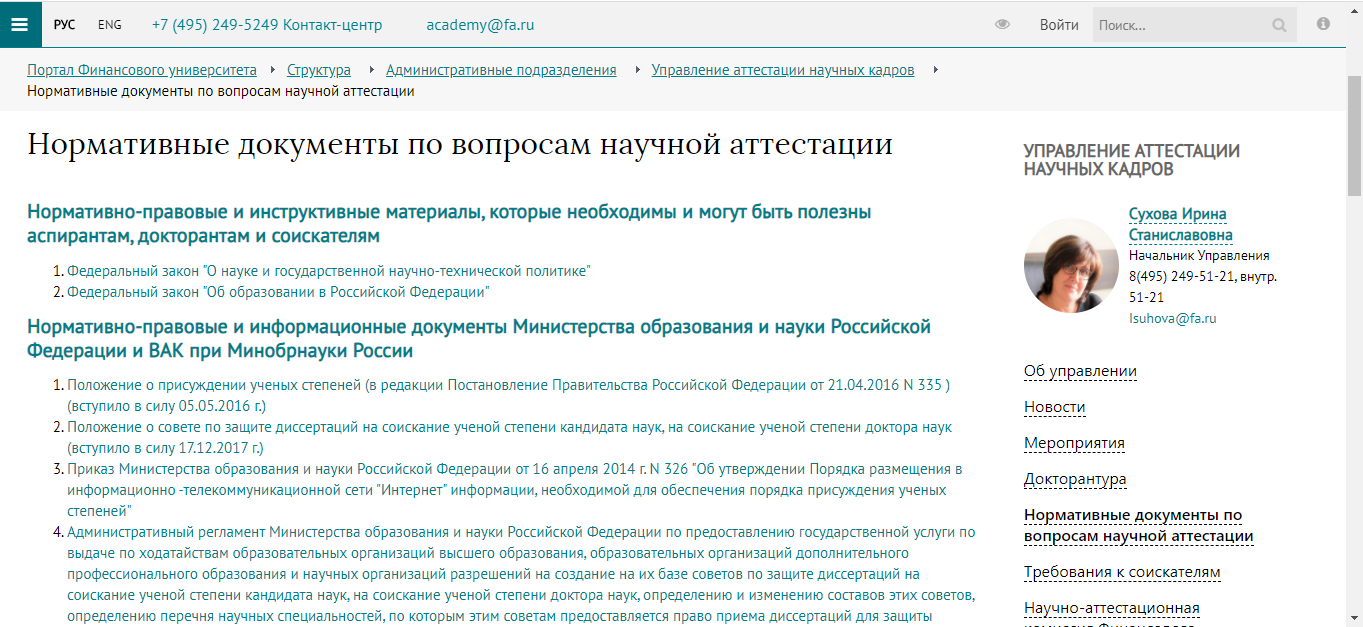 Спасибо за внимание!